Тема. Сложение и вычитание 
в пределах 10.
Речевая зарядка
Н_____
АН____   БАРАН
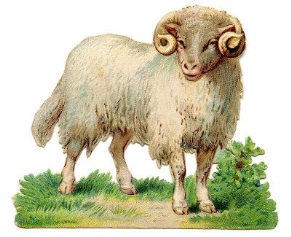 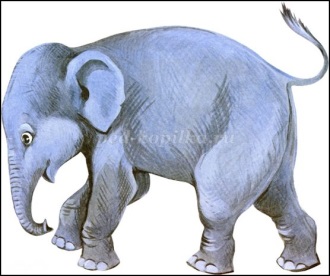 ОН____   СЛОН
Скажи выразительно: 
- Что на ужин у барана?
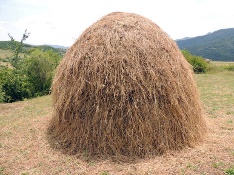 - У барана сено. 
- А у обезьяны ?
- У обезьяны бананы.
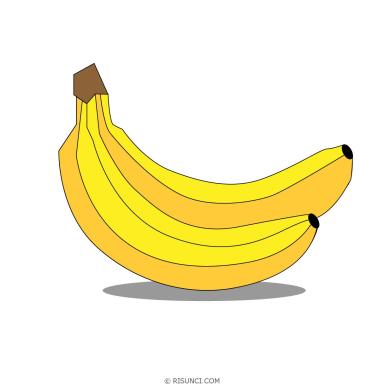 - А у слона ?
- Целый вагон бананов!
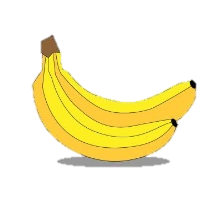 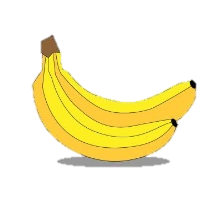 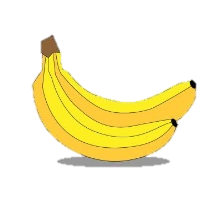 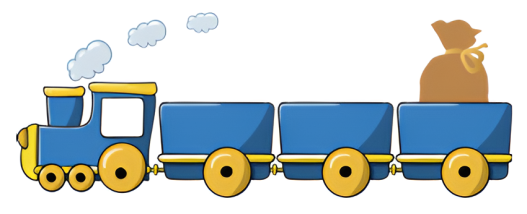 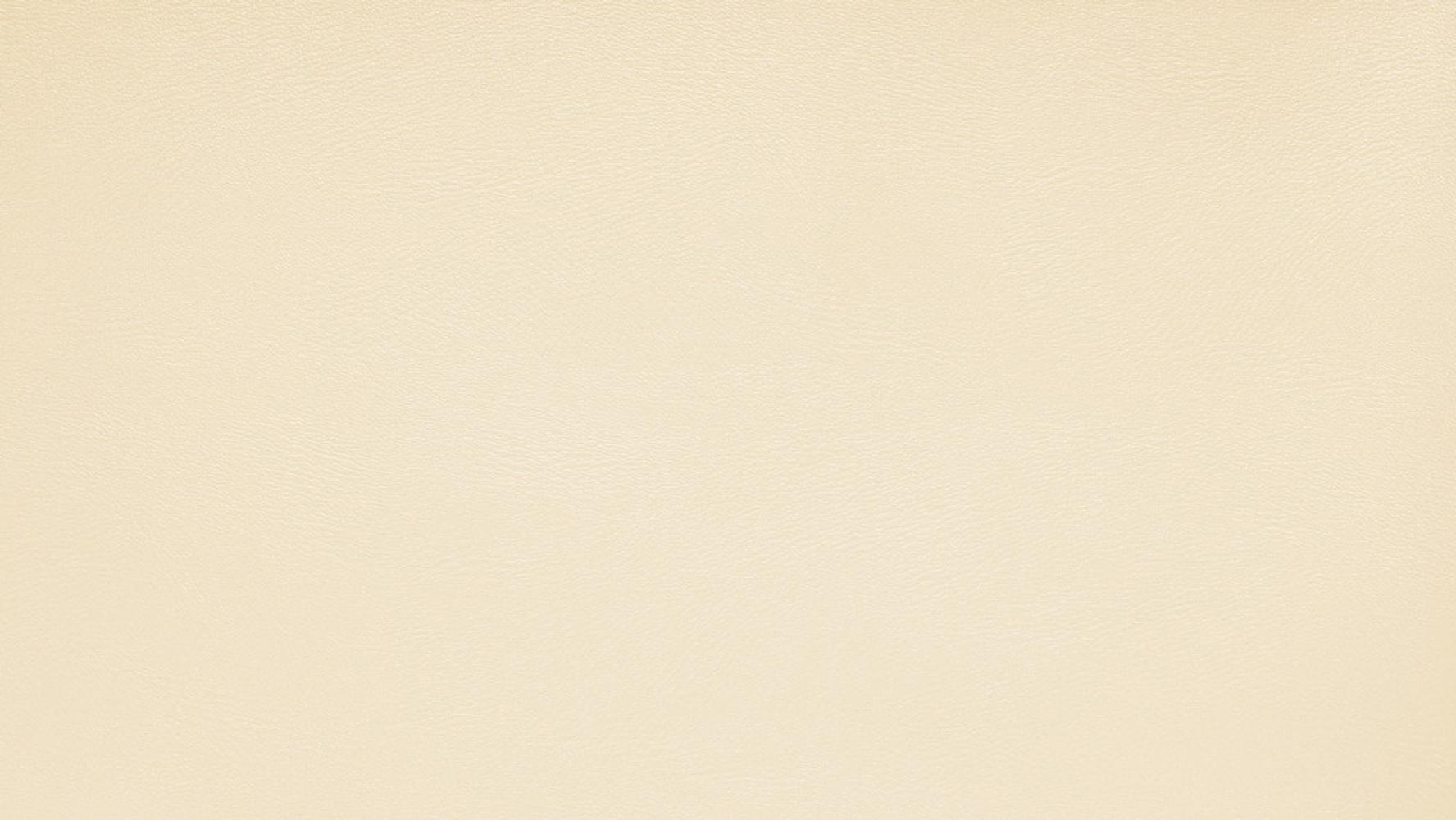 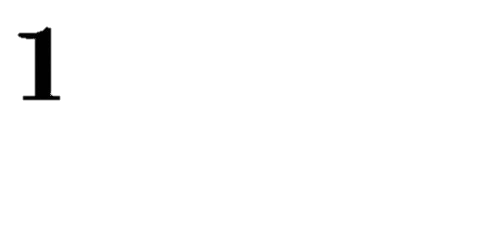 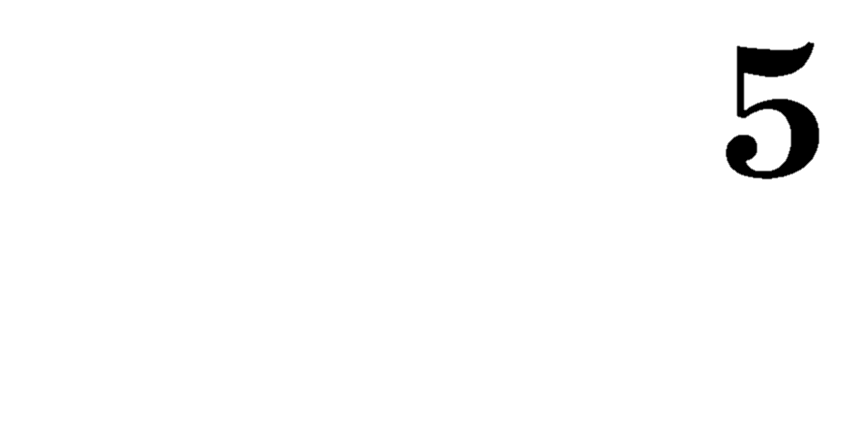 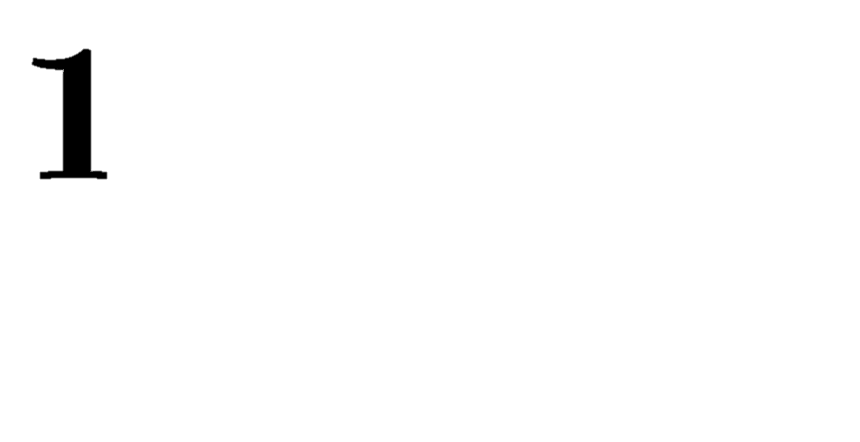 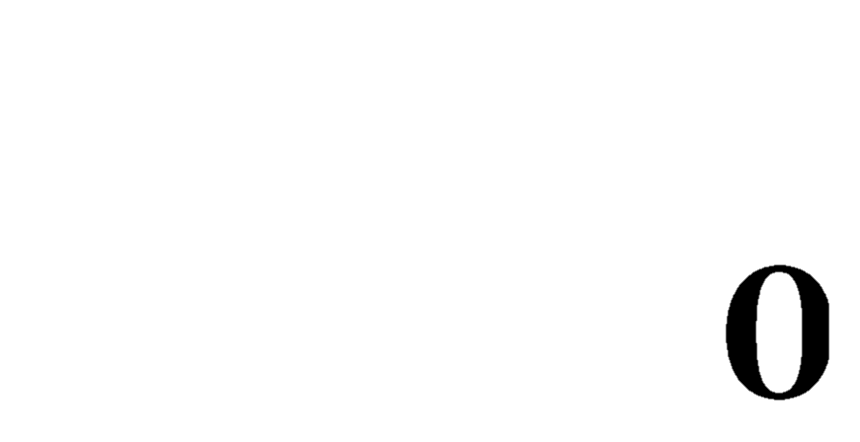 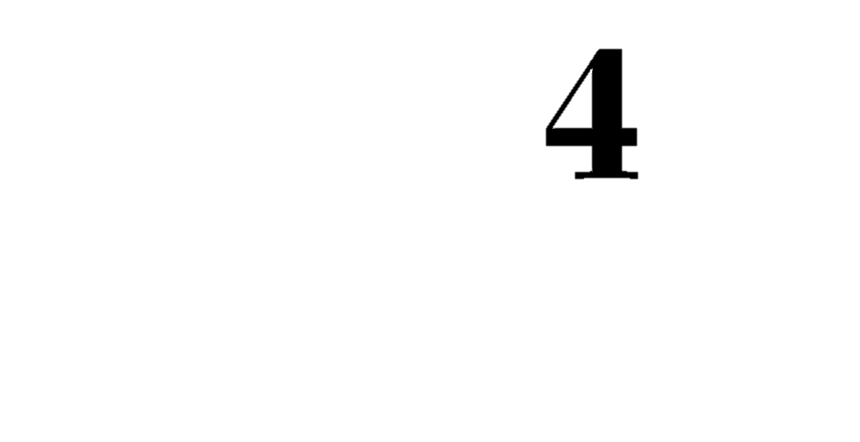 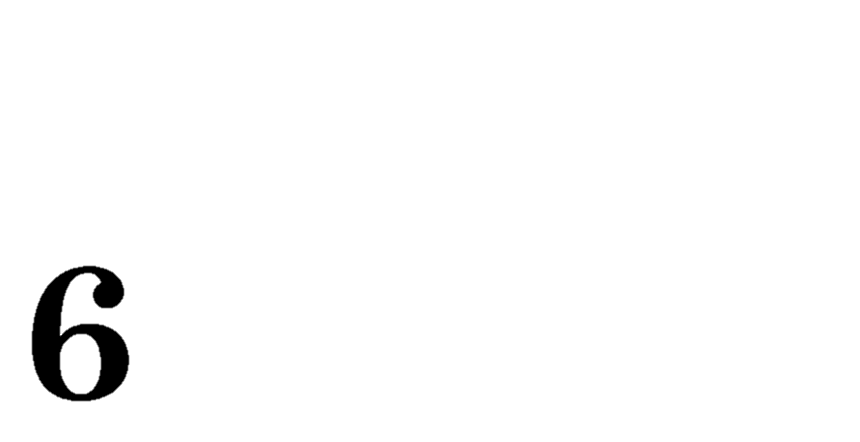 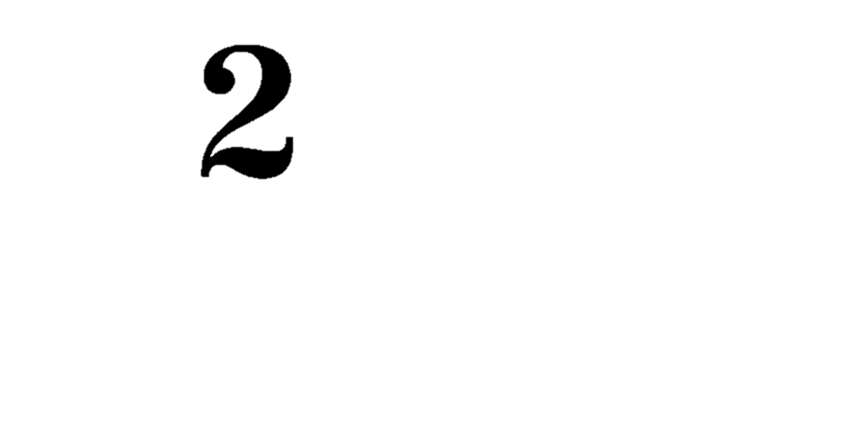 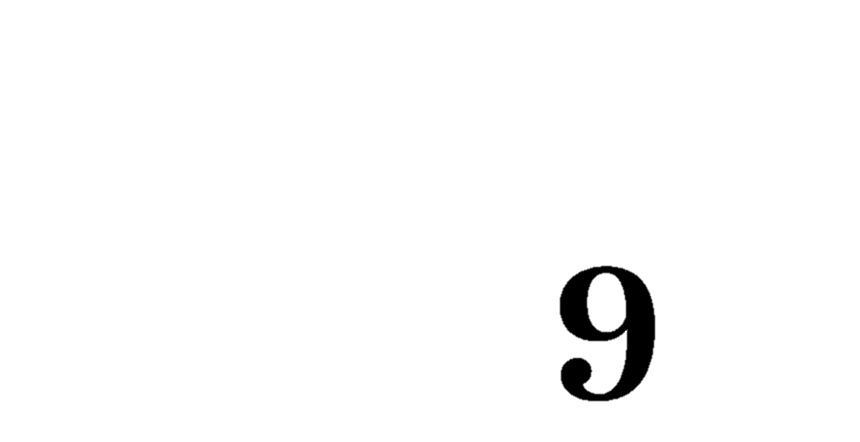 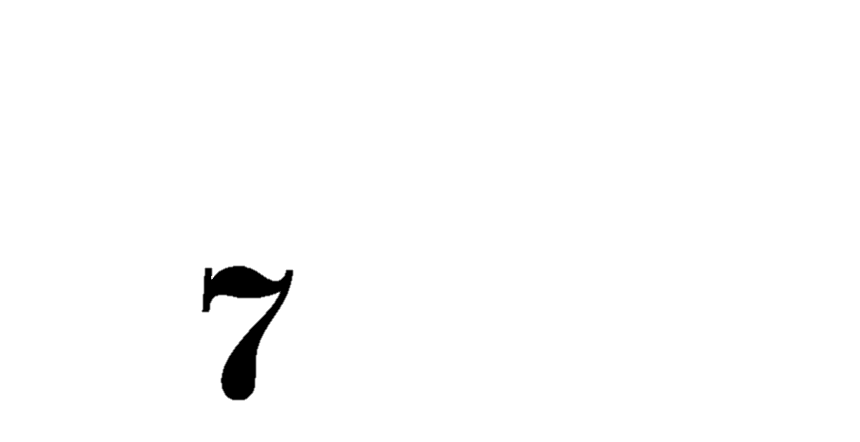 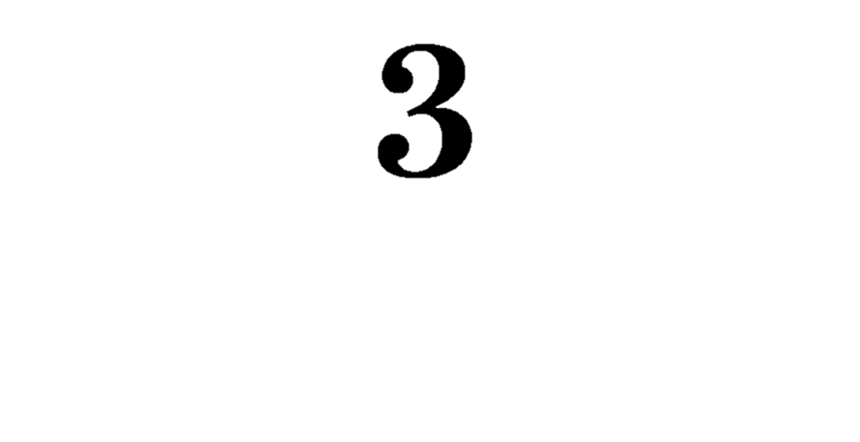 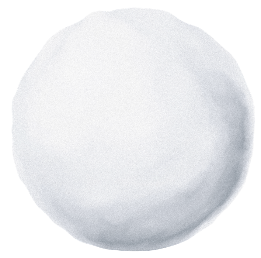 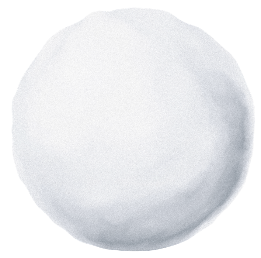 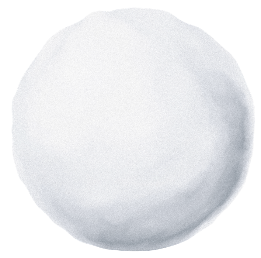 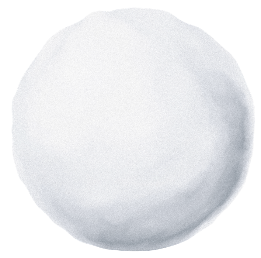 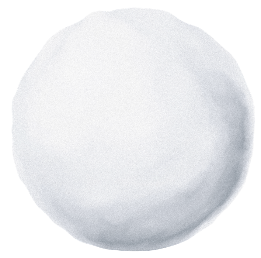 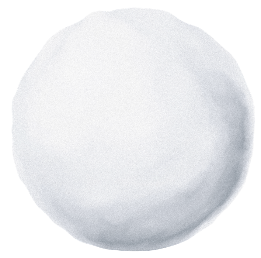 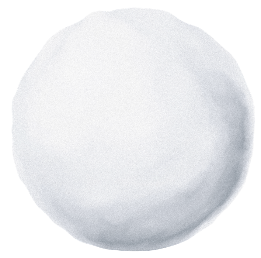 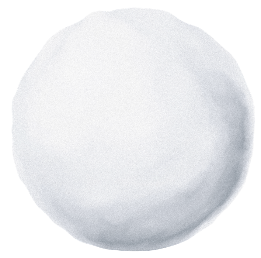 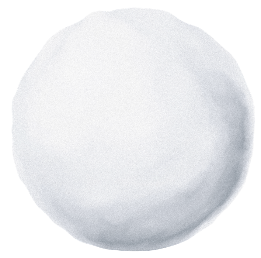 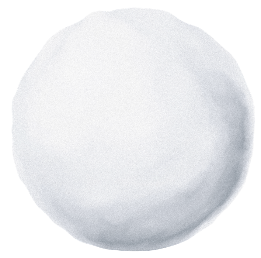 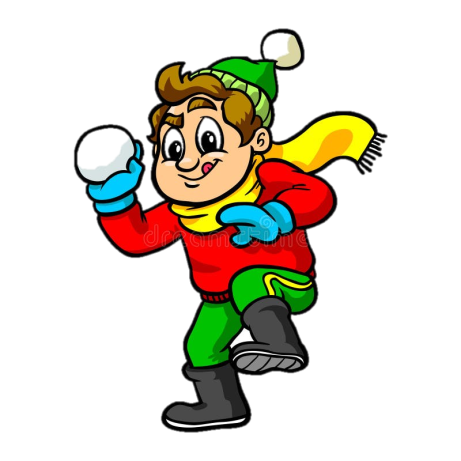 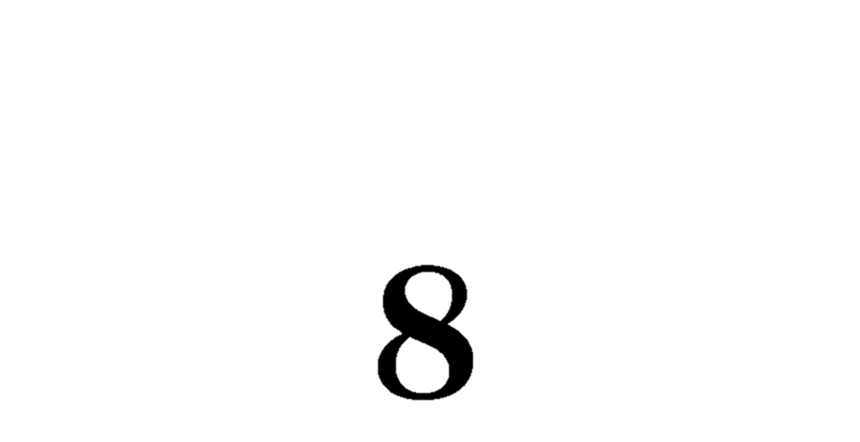 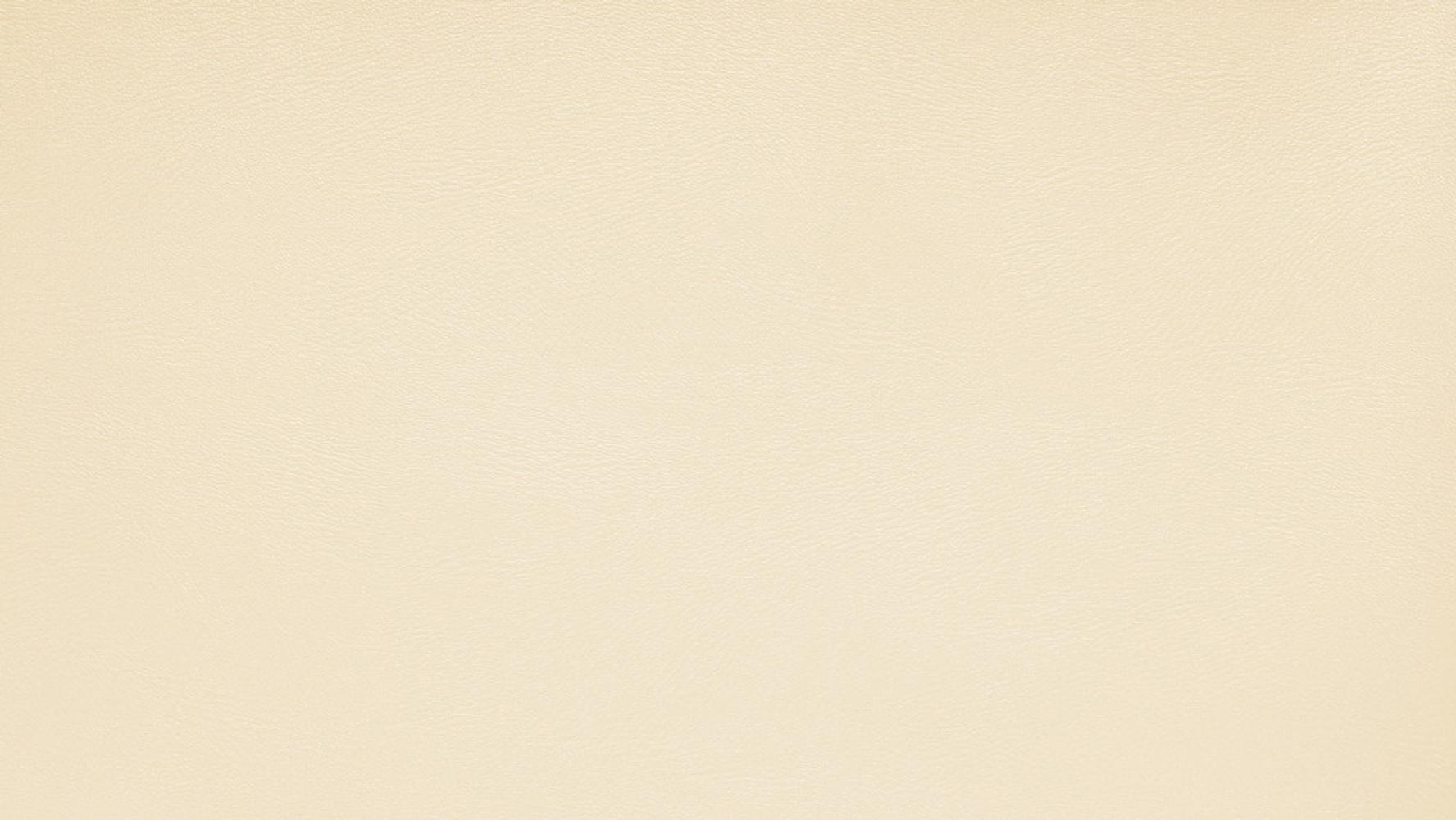 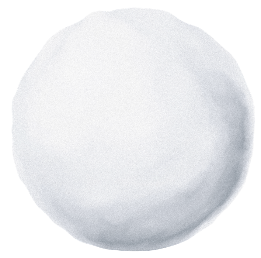 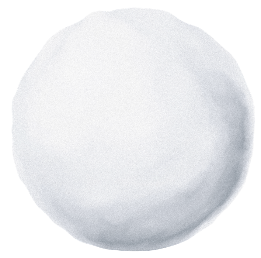 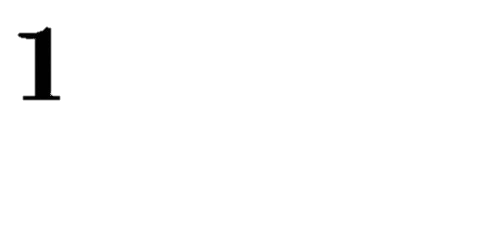 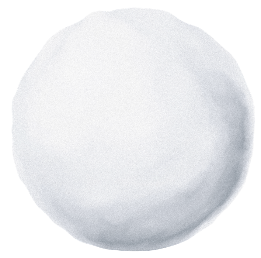 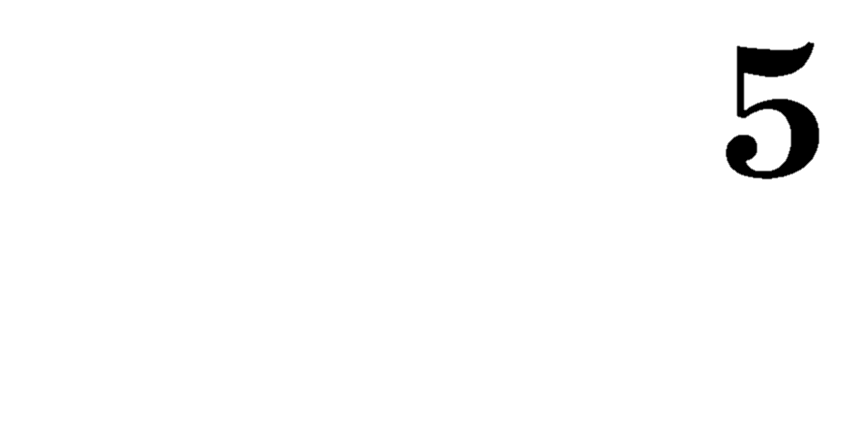 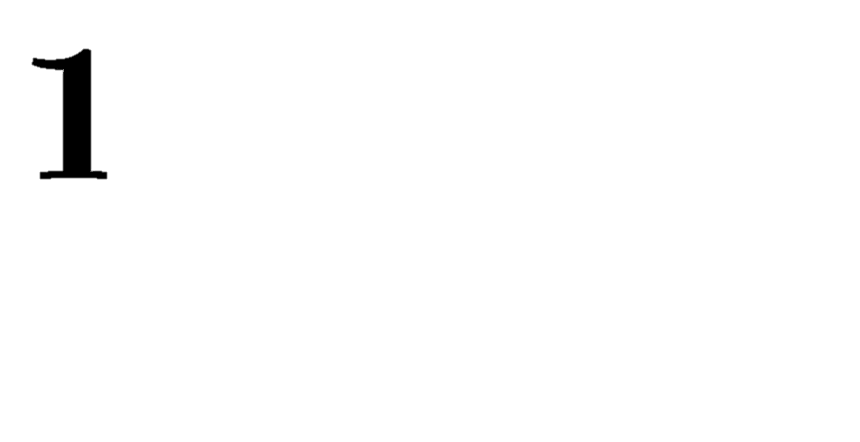 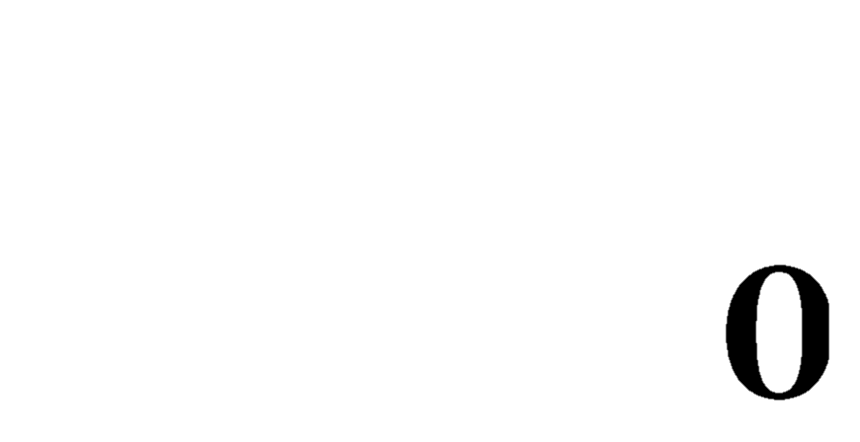 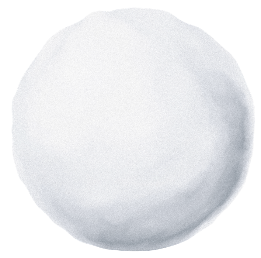 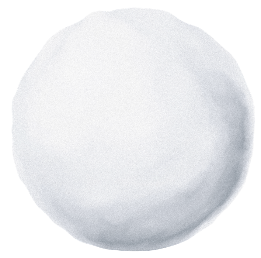 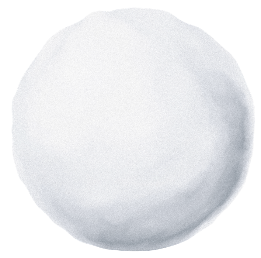 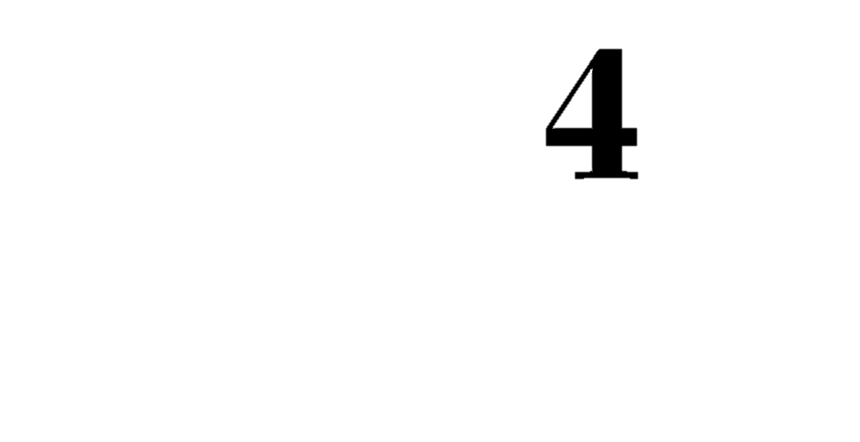 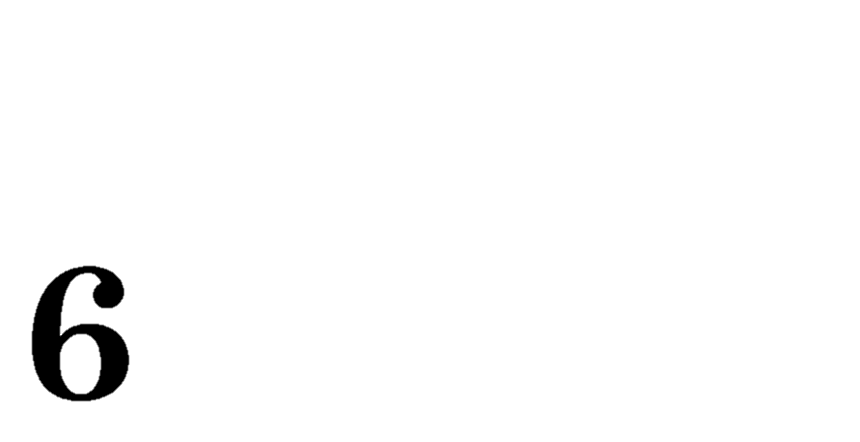 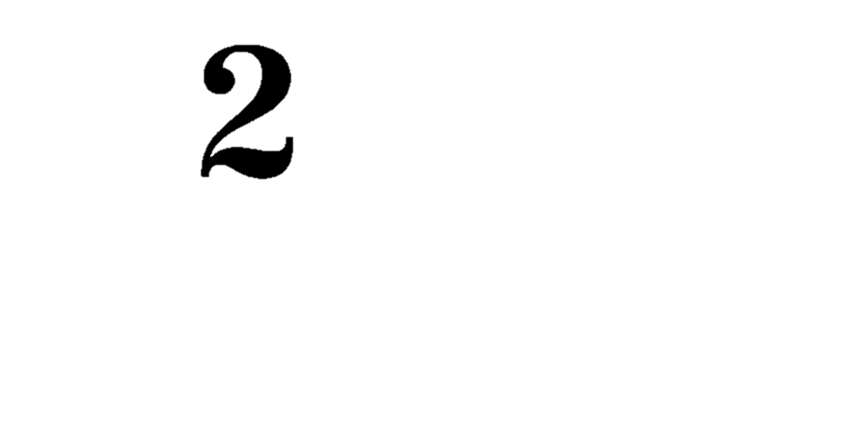 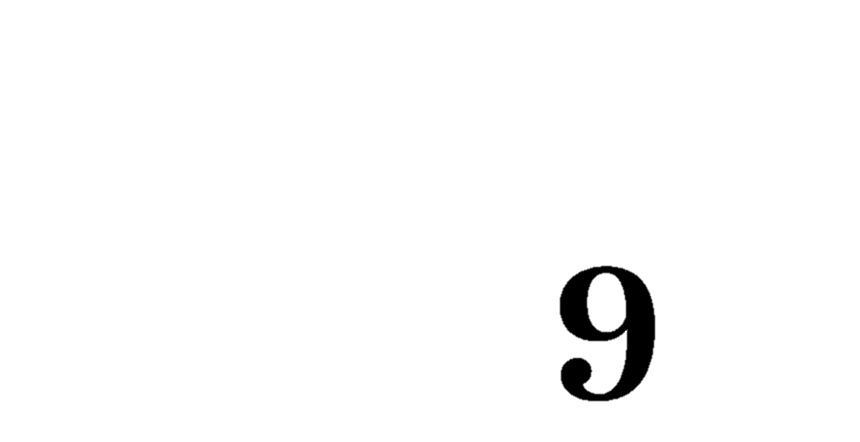 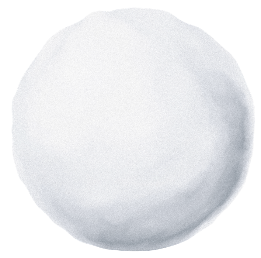 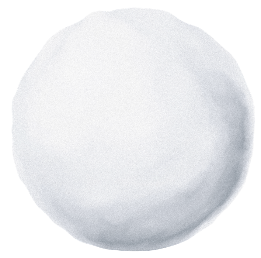 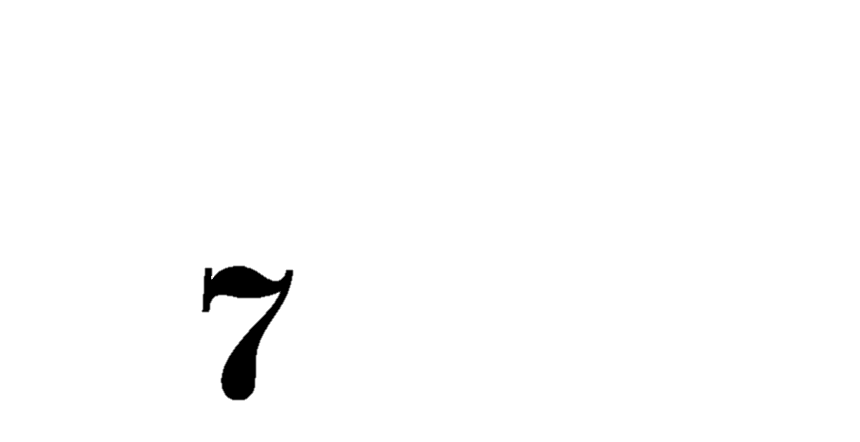 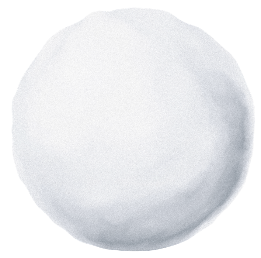 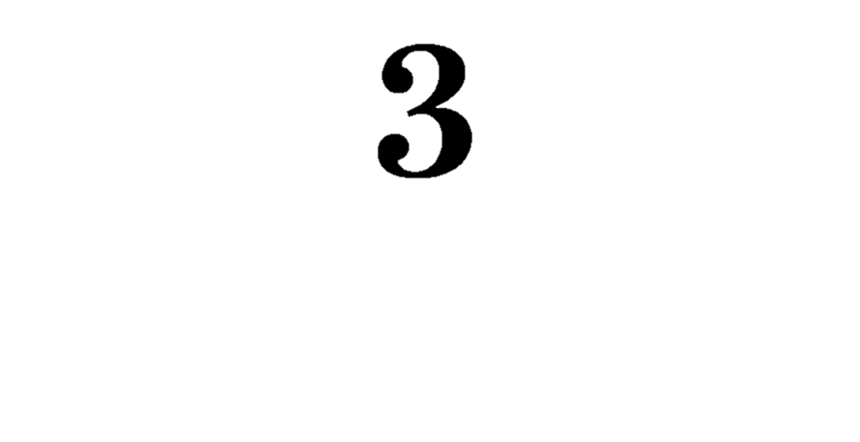 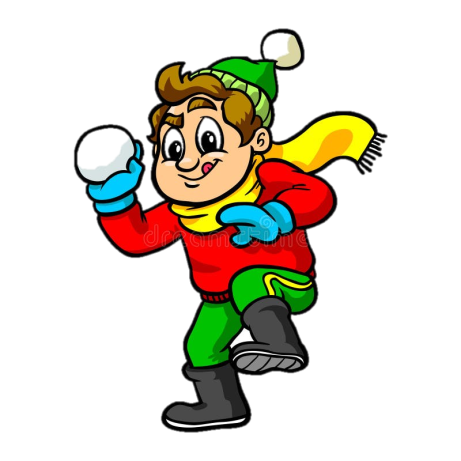 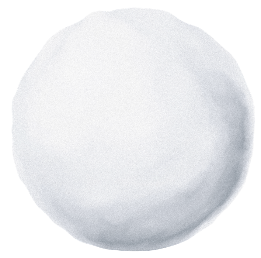 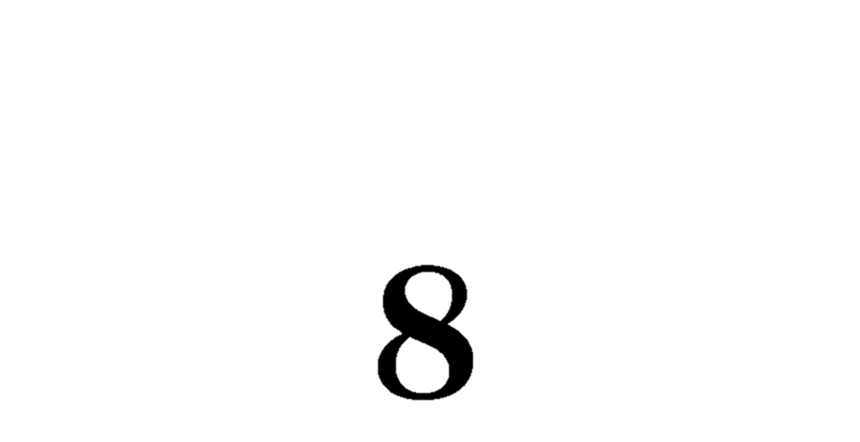 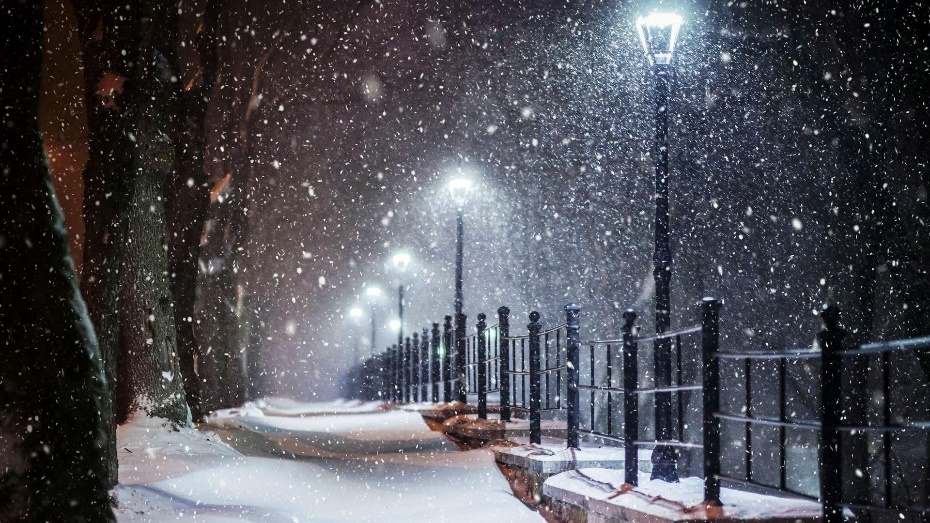 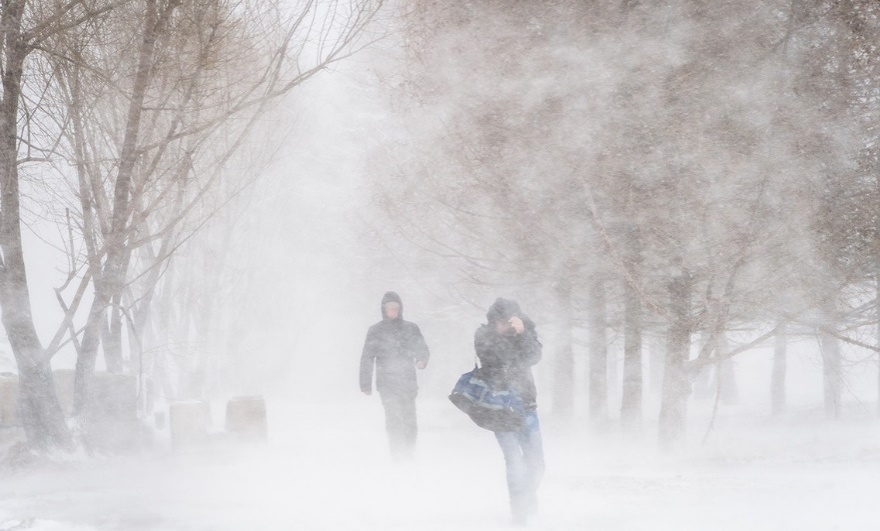 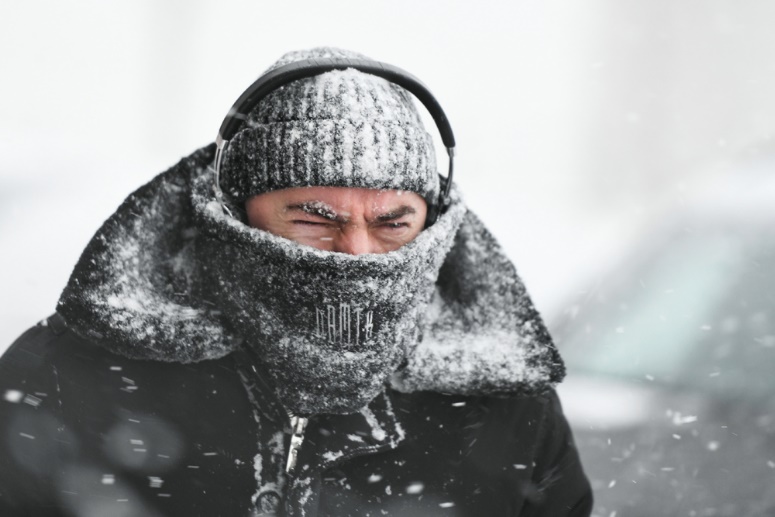 МОРОЗ
МЕТЕЛЬ
СНЕГОПАД
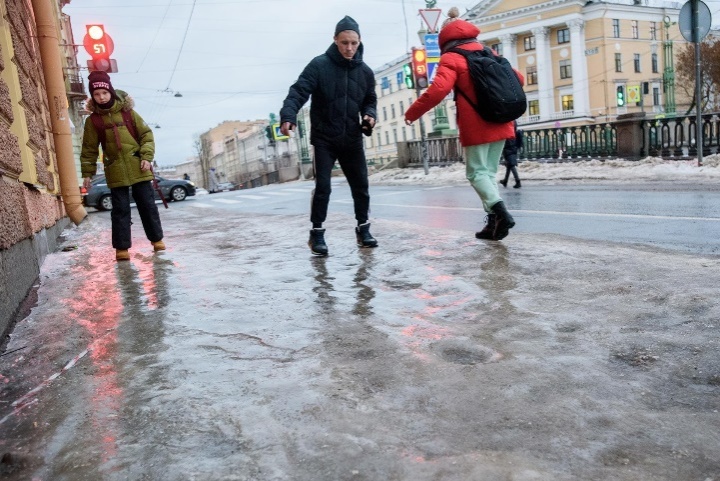 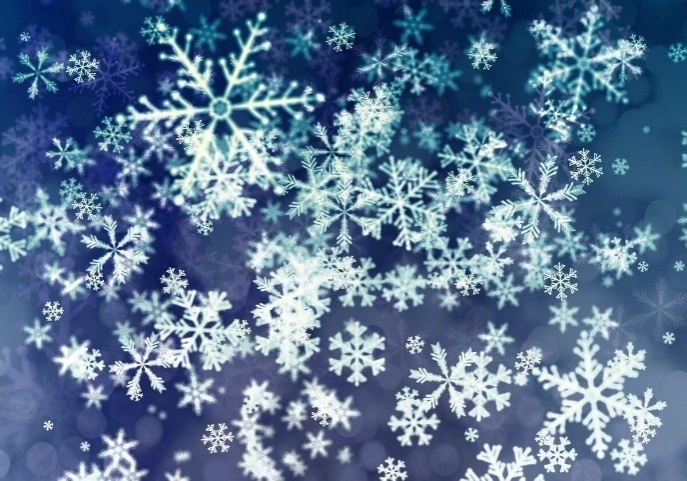 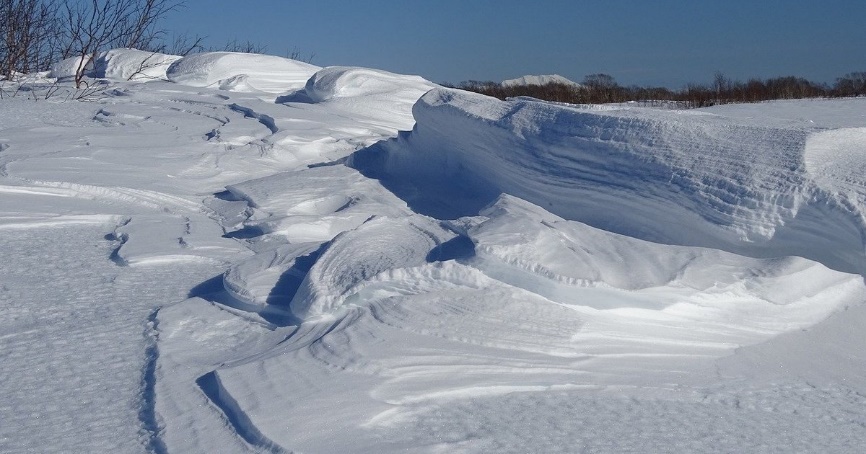 СУГРОБЫ
ГОЛОЛЁД
СНЕЖИНКИ
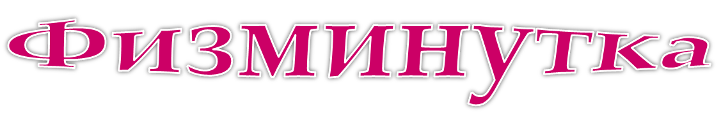 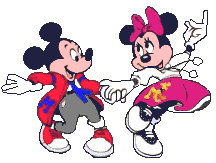 Мы топаем ногами. 
Топ, топ, топ(ходьба на месте)
    Мы хлопаем руками.
 Хлоп, хлоп, хлоп (хлопки в ладоши)
    Качаем головой (наклоны головы влево, вправо).
    Мы руки поднимаем (руки вверх).
    Мы руки опускаем (руки вниз).
    Мы руки разведем (руки в стороны)
    И побежим кругом (бег на месте).
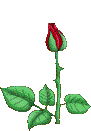 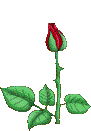 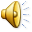 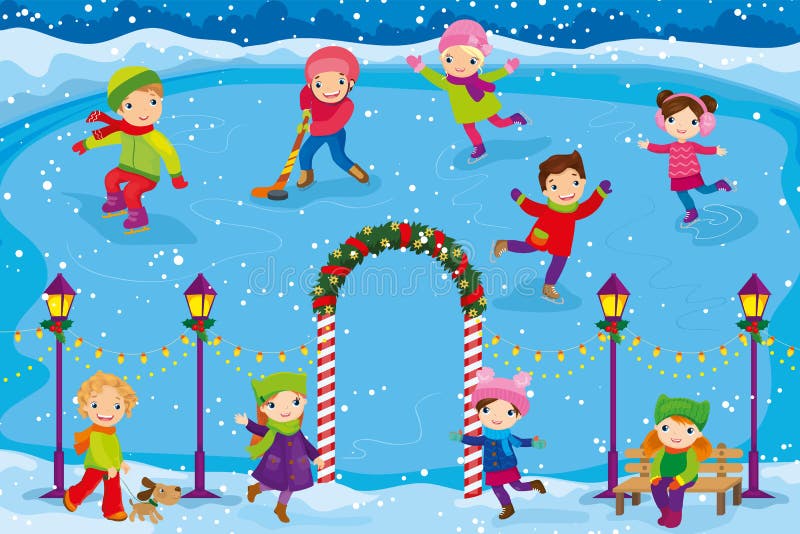 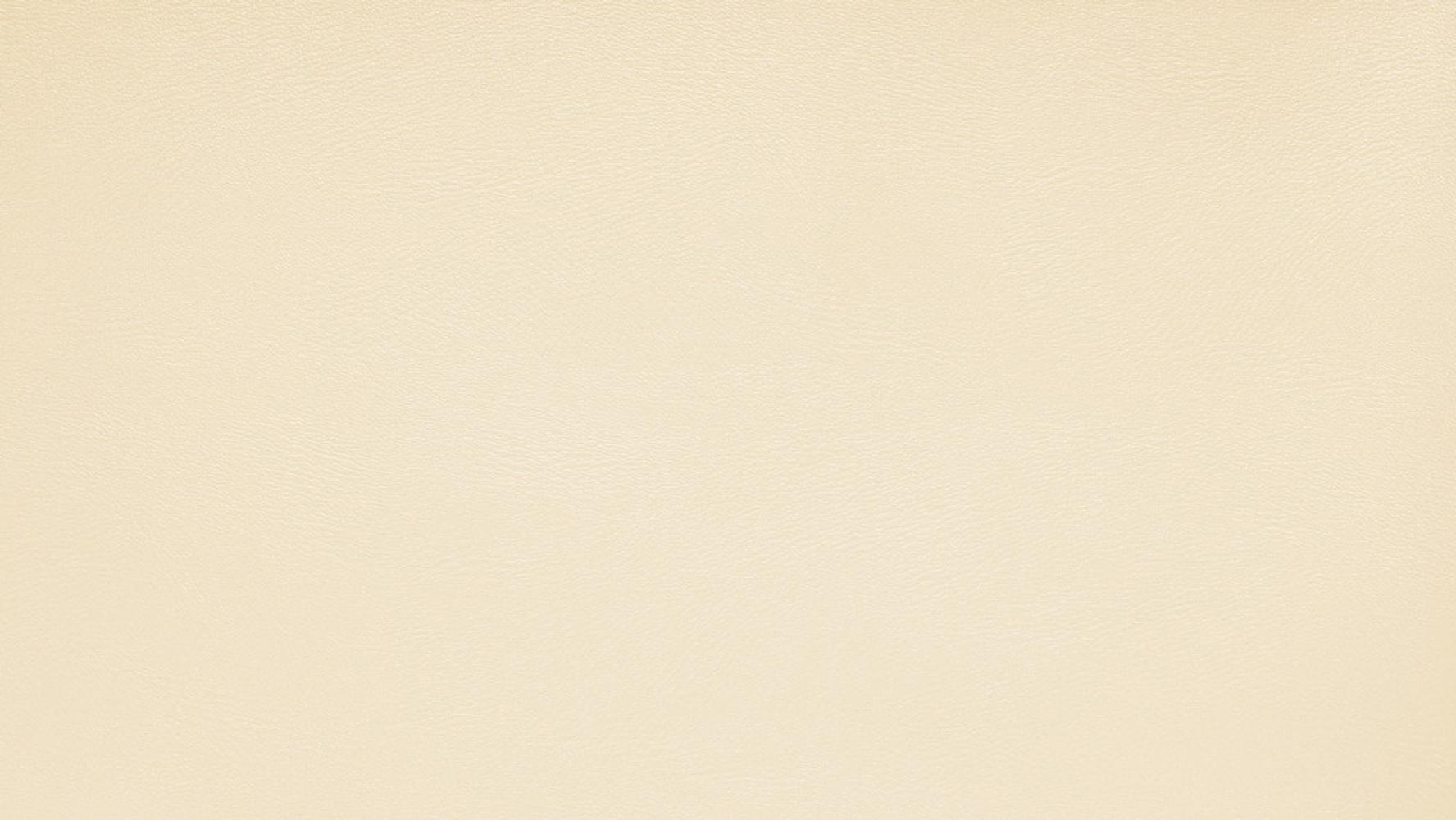 Задача
На катке было 5 человек.
Пришли ещё 4 человека.
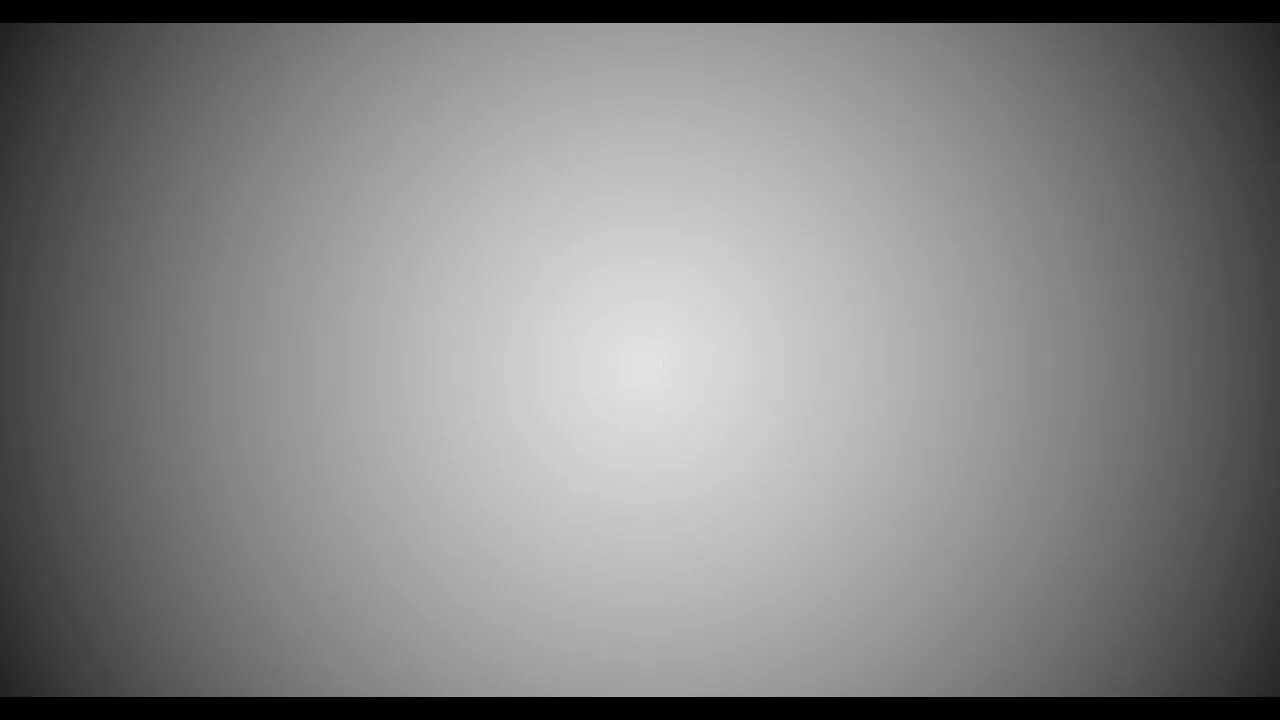 Сколько человек стало на катке?
Условие.
5 ч.
Было -
4 ч.
Пришли -
? ч.
Стало -
Решение.
(ч)
9
4
+
5
=
9
стало
человек.
Ответ.
На катке
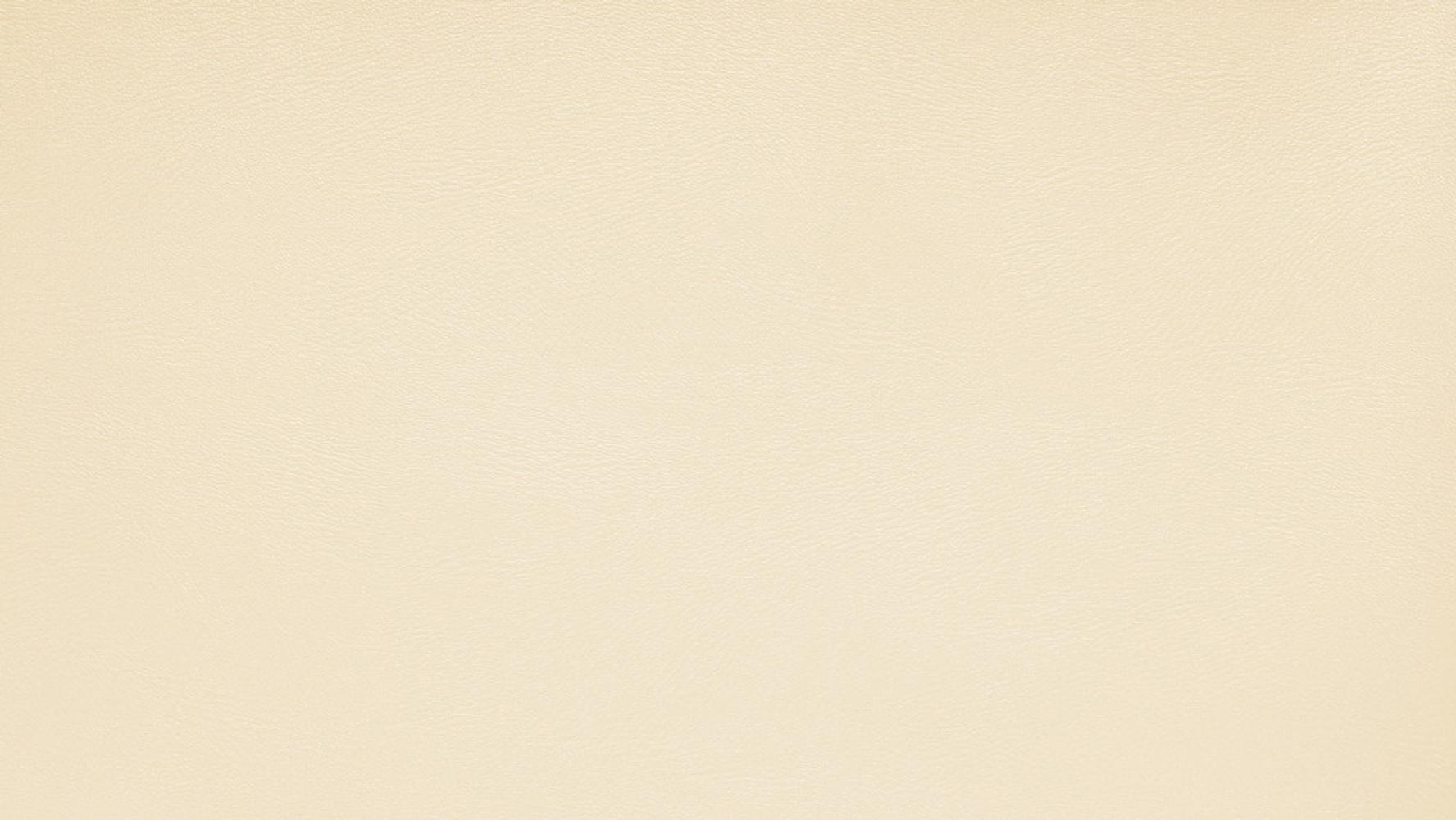 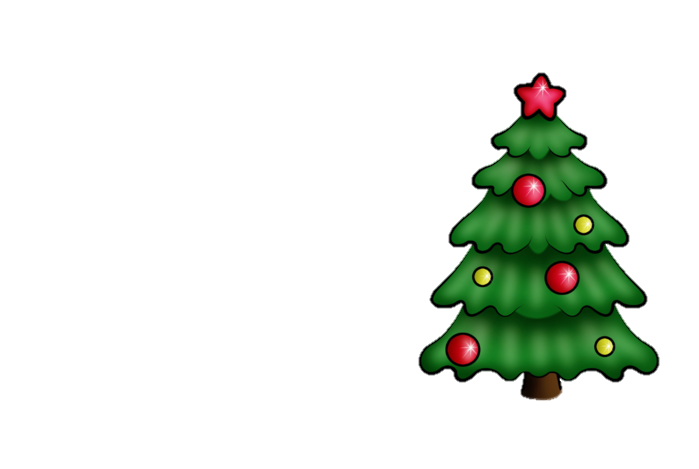 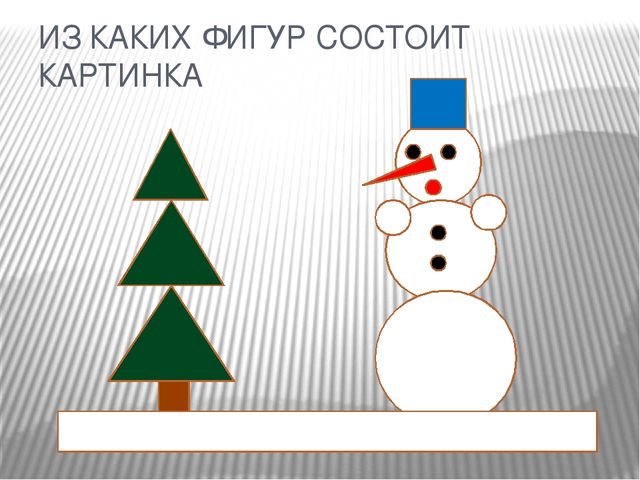 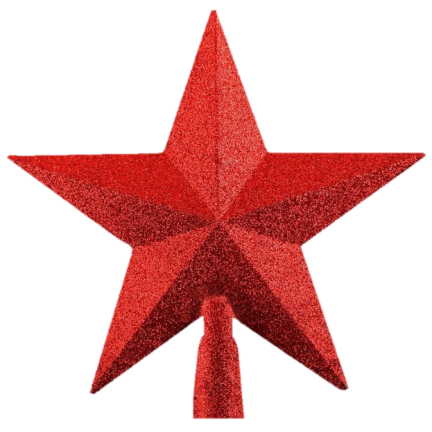 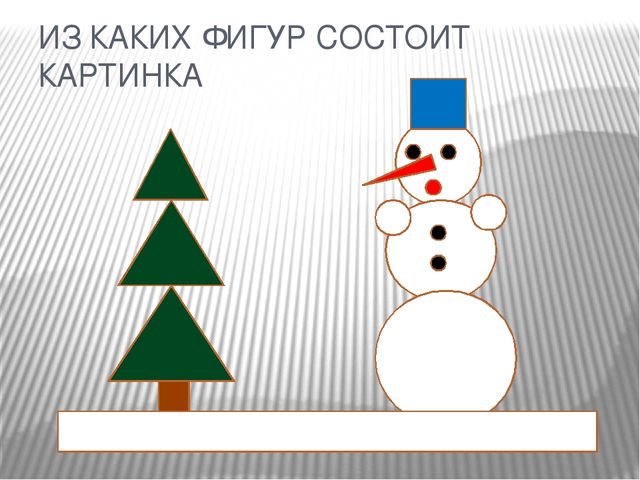 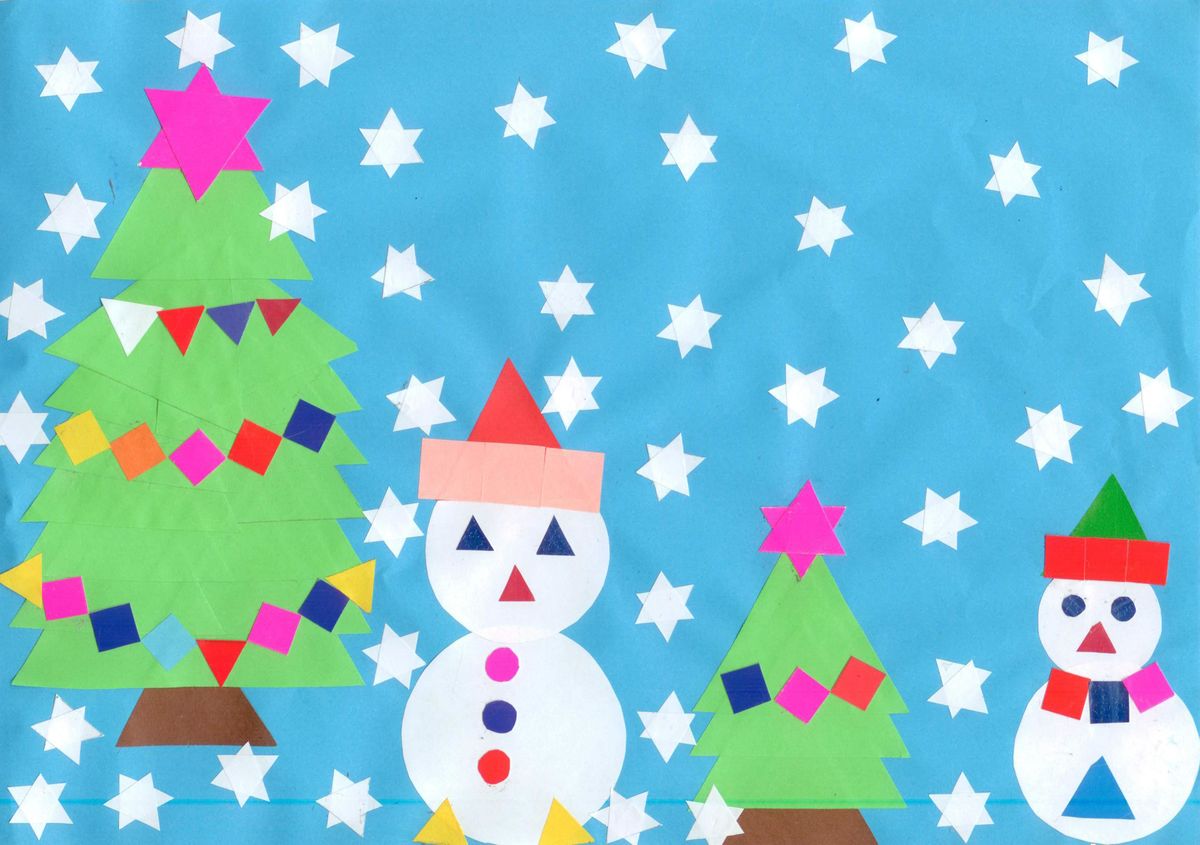 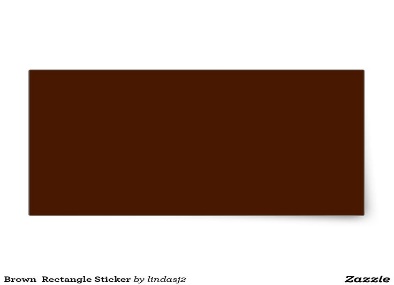 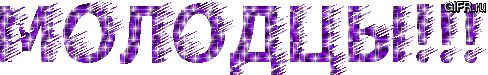 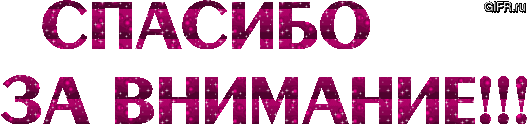